EQIP Episodes Overview
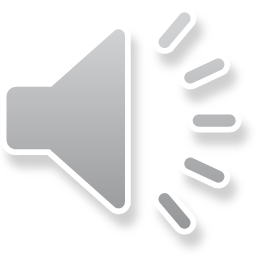 Module 3: EQIP Episodes
[Speaker Notes: Welcome to the EQIP Curriculum! In this video, I will provide an overview of EQIP Episodes.]
What is an EQIP Episode?
An EQIP Episode is a defined period of care for a specific medical condition, procedure, or treatment under EQIP.



EQIP currently uses the Patient-Centered Episode System (PACES) as its episode grouper.
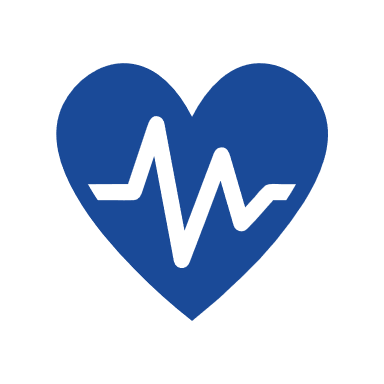 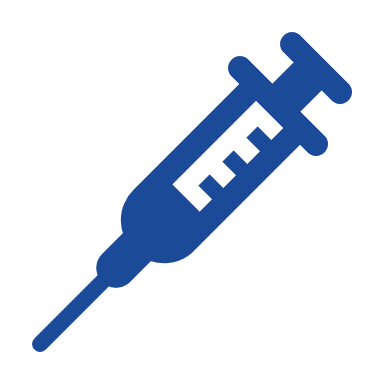 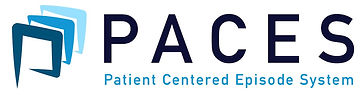 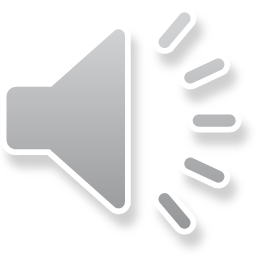 The majority of EQIP Episodes are constructed based on PACES methodology.
Non-PACES Episodes are created by the HSCRC in partnership with Clinical Subject Matter Experts.
[Speaker Notes: An EQIP Episode is a defined period of care for a specific medical condition, procedure, or treatment under EQIP. The majority of EQIP episodes are constructed based on the Patient-Centered Episode System (PACES) methodology, but there are additional episodes created by the HSCRC in partnership with clinical subject matter experts.]
EQIP Episode Construction
Each episode will consist of the following periods:
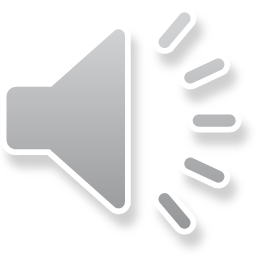 [Speaker Notes: Each EQIP episode will consist of three periods. The first is the trigger, or an index hospital stay or procedure during which the initial care was performed. Triggers for procedural episodes are defined by a CPT or HCPCS code. Triggers for acute episodes are defined by an ICD-10-CM diagnosis code. The second is the Look-Back Period, the time period prior to the triggering event in which all costs related to the trigger will be counted. The final period is the Close Period, or or the time period after the triggering event in which all costs related to the trigger will be counted. Episode Definitions available in the EQIP Episode Playbook will include the the trigger codes, look back period, and close period for all EQIP Episodes.]
EQIP Episode Data and Sources
EQIP episodes are constructed from the Claim and Claim Line Feed (CCLF) data provided by CMS to the State of Maryland. 
This data file contains Medicare final action claims for all Part A and Part B services received by beneficiaries who reside in Maryland, regardless of where services were rendered. 
The file also contains claims information on all Medicare-covered services furnished within Maryland to non-residents.

Please note non-residents are excluded from EQIP episode construction. The data do not include certain substance abuse claims excluded from the dataset under rules promulgated by the Substance Abuse and Mental Health Services Administration (i.e., SAMHSA claims).
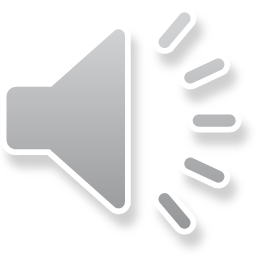 [Speaker Notes: EQIP episodes are constructed from the Claim and Claim Line Feed (CCLF) data provided by CMS to the State of Maryland. 
This data file contains Medicare final action claims for all Part A and Part B services received by beneficiaries who reside in Maryland, regardless of where services were rendered. 
The file also contains claims information on all Medicare-covered services furnished within Maryland to non-residents;

Please note non-residents are excluded from EQIP episode construction. The data do not include certain substance abuse claims excluded from the dataset under rules promulgated by the Substance Abuse and Mental Health Services Administration.]
Episode Selection
EQIP Entities can choose to participate in one or more clinical episodes within one specialty area, or multiple clinical episodes across more than one specialty area.
Please note EQIP Entities must meet a minimum clinical episode volume threshold to be eligible to participate in each type of EQIP episode.

EQIP offers Episodes in the following Clinical Categories:
Allergy/ENT
Behavioral Health
Cardiology/Vascular
Dermatology
Emergency Department
Endocrinology
Gastroenterology
General Surgery/Wound Care
Hematology/Oncology
Infectious Disease
Nephrology
Neurology
Ophthalmology
Orthopedics / MSK
Pulmonary/Critical Care
Rheumatology
Urology
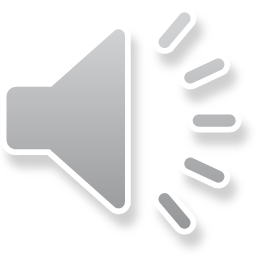 [Speaker Notes: EQIP Entities can choose to participate in one or more clinical episodes within one specialty area, or multiple clinical episodes across more than one specialty area.
However, EQIP Entities must meet a minimum clinical episode volume threshold to be eligible to participate in each type of EQIP episode. Currently, EQIP offers episodes in the following clinical categories.]
Want to Learn More?
Visit the full EQIP Curriculum to explore comprehensive learning modules and deepen your understanding of Maryland’s Episode Quality Improvement Program (EQIP).
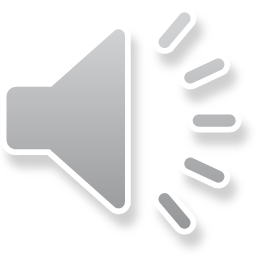 [Speaker Notes: Do you want to learn more about EQIP and how you can get involved in Value-based care in Maryland? Visit the full EQIP Curriculum to explore comprehensive learning modules and deepen your understanding of Maryland’s Episode Quality Improvement Program (EQIP).]